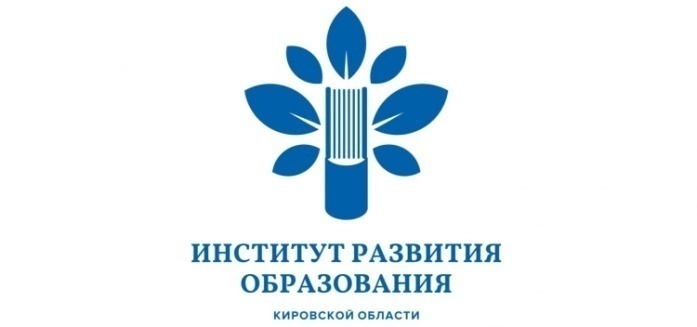 Областное методическое объединение учителей иностранного языка Кировской области
Третье заседание
29.06.2021
План заседания областного методического объединения
1. Об участии образовательных организаций Кировской области в проектах Министерства просвещения РФ по научно-методическому сопровождению педагогических работников и управленческих кадров
2. О внедрении рабочих программ воспитания в общеобразовательных организациях Кировской области
3. Анализ деятельности ОМО учителей иностранного языка  за 2020-2021 уч.год
4. План работы МО на 2021-2022 учебный год
5.  Рекомендации по проведению заседаний окружных методических объединений
АНАЛИТИЧЕСКИЙ ОТЧЕТ о работе областного, методического объединения учителей иностранного языка Кировской областиза 2020-2021 учебный год
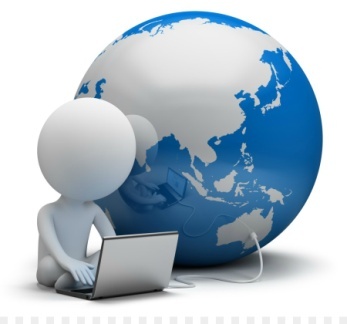 На заседаниях методических объединений рассматривались актуальные вопросы:
«Стратегические цели и актуальные задачи обновления содержания и повышения качества образования»
«Эффективные приемы подготовки обучающихся к итоговой аттестации по иностранному языку»
 «О подготовке к муниципальному этапу Всероссийской олимпиады школьников по английскому языку»
«Особенности оценивания ВПР по иностранному языку в 7 классе»
 «Организация внеклассной деятельности по иностранному языку»
 «Анализ областной олимпиады по немецкому языку. Рекомендации»
Информирование
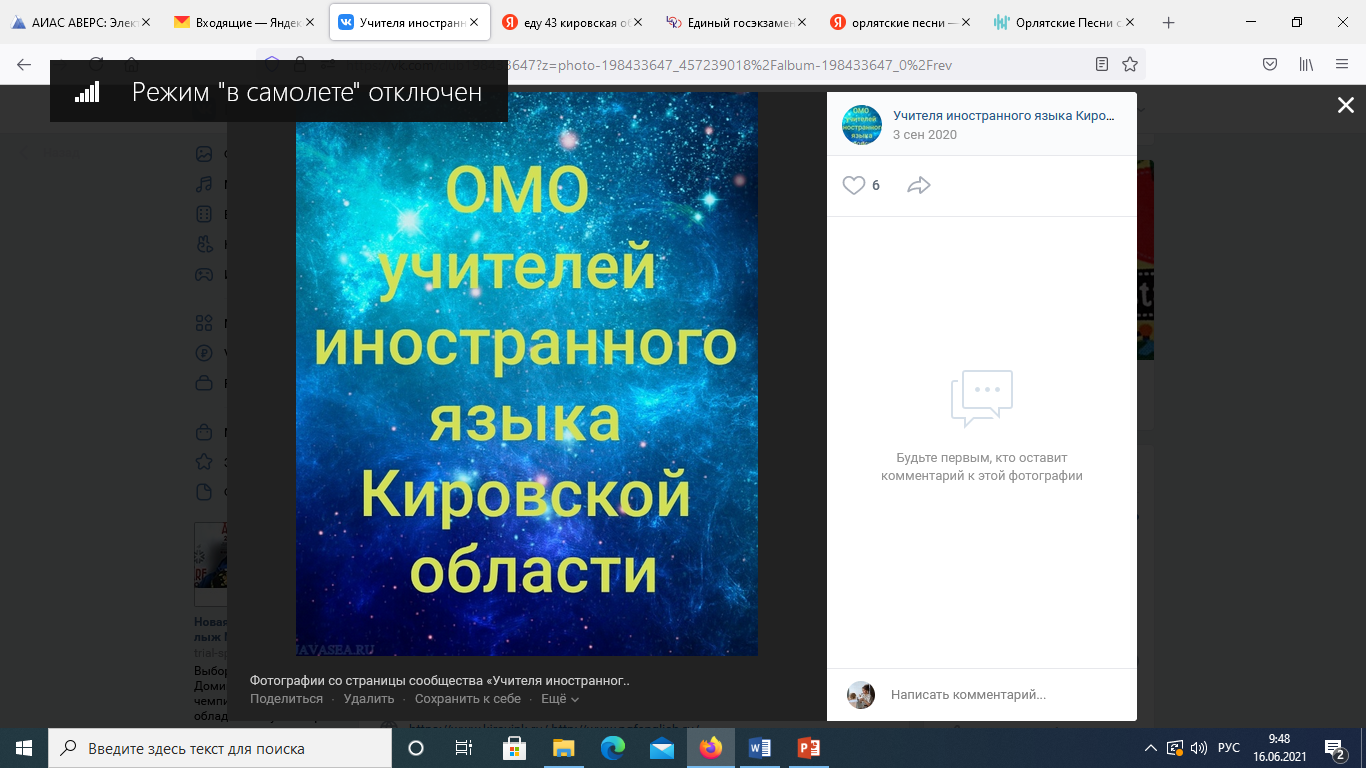 -Функционирует открытая группа ВКонтакте
-В группе 231 участник 
-На 9.06.2021 размещено 79 постов
-Материалы размещаются куратором и руководителем методического объединения и комментируются регулярно участниками группы
Анализ научно-методической                                  деятельности участников МО
Участниками ОМО было подготовлено за год 27 выступлений, из них: 
18 на региональном уровне
9 на окружном уровне
Количество выступлений
Ершова Т.Н - 5
Головань И.В. – 4
Питиримова Т.В. - 4
Клещева М. А. - 2
Шелгунова В.Ю. - 2
Шамова О.В. – 2
Матина Е.И. – 2
Гнатюк О.Г. - 2
Локтева Н.В. – 1
Осокина Г.Е.  - 1 
Высотина С.Н. - 1
Анализ публикационной активности
В банке педагогического опыта 7 работ участников ОМО:
1)	Шамова О.В. 
2)	Питиримова Т.В. 
3)	Ершова Т.Н. 
4)	Клещева М.А. 
5)	Головань И.В.
6)	Шелгунова В.Ю.
7)	Высотина С.Н.
9 публикаций в течение 2020-2021 учебного года:
1)	Головань И.В 
2)Питиримова Т.В. - 3
3)	Клещева М. А 
4)	Шелгунова В.Ю. 
5)	Высотина С.Н. 
6)	Ершова Т.Н. 
7)	Гнатюк О.Г.
За 2020-2021 учебный год региональный банк педагогического опыта педагогов пополнился на 9 работ учителями иностранного языка региона
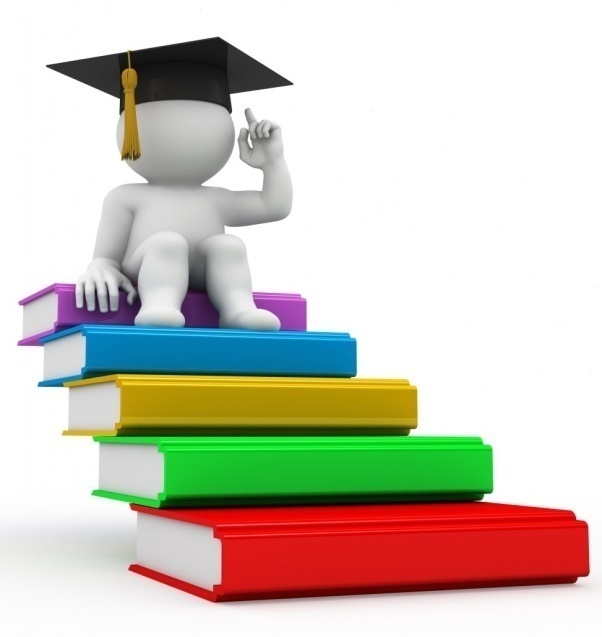 Выводы
В 2020-2021 учебном году ОМО учителей иностранного языка способствовало созданию единого образовательного пространства для повышения профессиональной компетентности педагогических работников образовательных организаций Кировской области в соответствии с требованиями ФГОС и профессиональных стандартов, были намечены пути устранения индивидуального дефицита компетенций педагогов. 
Деятельность ОМО проводилась в рамках реализации государственной политики в области образования и развития региональной системы образования.
Был получен положительный опыт в выявлении новых подходов к организации процесса обучения, оказание методического сопровождения окружных методических объединений на основе изучения анализа их деятельности, проведение обмена опытом успешной педагогической деятельности, обобщения и тиражирования положительного опыта.